Rajkot Branch of ICAI
Income Tax – Practical
 Issues 
 09/10/2023
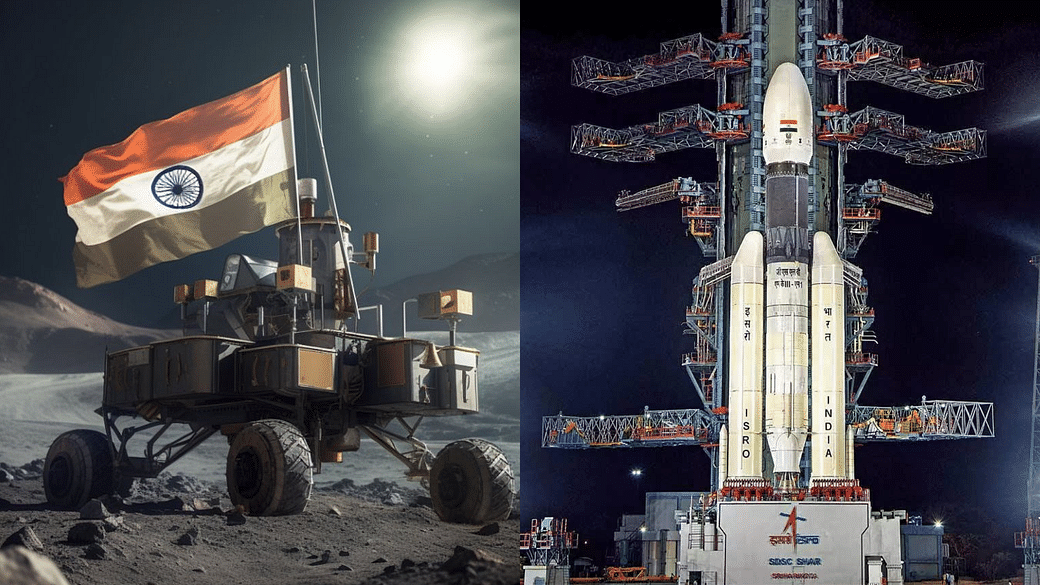 CA RAJIV DOSHI
B.COM, LL.B, FCA, DISA
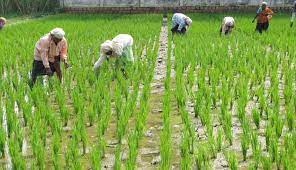 Rebate with reference to                                      Agricultural Income
Section 87A entitles Resident Individual for tax rebate up to Rs 25,000 if his total income dose not exceed Rs 7 lacs. 

Example:
Business Income – Rs 5 lac
Agri. Income – Rs 8 lac
Section 10(1) Agri. Income is per se exempt. It is reported under Schedule EI. 
Consider Agri Income for rate purpose, calculate tax and claim rebate u/s 87A up to Rs 25,000
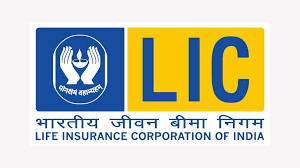 Life Insurance Maturity
Proceeds are tax exempt only if Section 10(10D) conditions are fulfilled.
Policy issued after 2012, premium is <= 10% of sum insured.
If wrongly TDS deducted- Report maturity amount in Schedule EI and claim refund.
TDS & Tax Liability in case of premium paid is <= 10% , say five year paying term or single premium. 

Example:
Premium paid Rs 8 lacs and maturity amount received Rs 10 lacs.
TDS @ 5 % on Rs 2 lacs . Taxable income is Rs 2 lacs
Share Trading, F & O Business
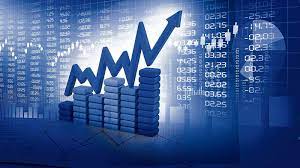 Section 43 clarifies that F & O loss or income is now considered as business loss or business income. 
This loss can be set off against any other income except salary income. 
Section 44AD- Presumptive Tax @ 6% or 8%.
In case of loss or profit below presumptive income criteria, need to get accounts audited
Filing of Belated or Revised ITR
6.77 Crore ITR filed before 1.7.23

If return is not filed before due date:

 Late filing fees of Rs 1000 or Rs 5000

Return can be filed for AY 2023-24 up to 31-12-2023

Late filing fees to be paid or adjusted against refund.

Interest @ 234A @ 1 % for Each month – simple interest
Error or mistake in ITR

 Revise return u/s 139(5) up to 31-12.2023

No late Fees

Tax payable on revised income + Interest u/s 234A

Revised return can be again revised and re revised. 

Intimation u/s143(1)(a) issued before filing of revised return

Intimation is not assessment.
Adjustment or Demand raise under Intimation
Adjustment u/s 143(1)(a)

Respond to adjustment within prescribed  time

If credit of TDS, TCS not given, apply u/s 154
Mutual Will of spouse
Need of Will for benefit of wife

Wife will get only prorate share in husband’s assets in absence of will

Mutual Will
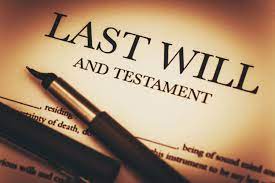 Will by NRI
Property in India

Separate will for property in India

No need to come to India
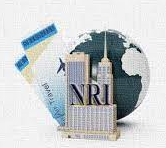 Probate or Succession Certificate
In case of will, Succession certificate is not required

Will – a tool of tax planning

British Rule- Presidency territories- Mumbai, Chennai & Kolkata. Maharashtra, West Bengal & Tamilnadu
Court Fees

Why Probate
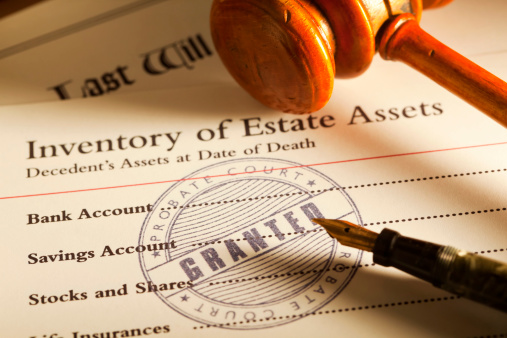 Discretionary Trust under Will
Family Members in High Tax Bracket

Section 164 – Discretionary trust created through Will

Beneficiaries are not fixed and/or their share is not fixed.
Housing Loan Interest
Bank loan repaid out of new loan from family

Private loan 

CBDT Circular no 28.1969

Section 24- Interest payable
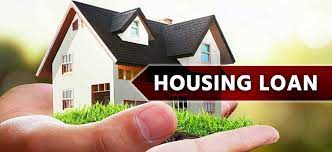 Grand Fathering
WEF 1.2.2018
TDS/TCS Credit not claimed in ITR
Unless TDS claimed in ITR, credit will not be given, even though Credit reported in 26AS.
File revised return up to 31-12-2023
If time limit for filing revised return has lapsed
Section 154(14) 
Time limit for section 154(14) 
Two assessment years from the end of the assessment year.
AY 21-22- application can be filed up to 31.3.2024
Section 199
Claim of credit of TDS/TCS can be granted only in the year in which income is offered to tax.
If TDS is not deducted in relevant year, but deducted and paid in subsequent year
Income of FY 21-22 offered to tax in FY 21-22. TDS not deducted in FY 21-22, but deducted in FY 22-23 and reported in 26As of AY 23-24. But Income is not offered to tax in FY 22-23
Deductor may not be keen to file revised TDS return, for example Bank
WEF 1.10.2023 Rule 134 and Form 71 is introduced to overcome such situation. 
Time Limit for filing Form 71 – Two years from the end of Financial Year. 
FY 21-22- Application can be filed till 31.3.24
Form 71 to be filed and uploaded to CPC on e filing portal
AO to pass the order giving credit of TDS in the year to which it pertains.
Buy Back of Shares
Capital gain on sale of shares vs Buy Back option
Shares offer in buy back and buy shares from open market
Excess shares offered for buy back
Tax @ 20% + SC 12% + Cess @ 4% = 23.30%
Income = Buy back price less issue price of share
Tax Payable within 14 days of payment of consideration

 Valuation of Buy back shares in case of unlisted company.
Section 56(2)(x) 
Where any person receives in any previous year, from any other person
Any property other than immovable property ….
Property is defined u/s 56(2)(vii) includes shares & securities. 

Thus, the primary condition for invoking the provision of Section 56(2)(x) is that the property (in the present case shares) should become “Property” in the hands of the recipient

Section 68 (7) of the Companies Act “Where a company buys back its own shares or other specified securities, it shall extinguish and physically destroy the shares or securities so bought back within seven days of the last date of completion of the buy-back..”
Thus, in a scheme of buyback, shares bought back are no more in existence as they are extinguished by writing down the Share Capital. Hence, when a company buys back its shares, such shares do not become “property” or assets of the company.ITAT Mumbai Bench in the case of Vora Financial Services P. Ltd. [2018] 171 ITD 646 (Mum)

 Section 50CA
In case of transfer of unquoted shares, FMV of such shares should be considered to be the “Full Value of Consideration” for the purpose of Section 48, if greater than the actual consideration received or accrued as a result of the transfer. For such purposes, the FMV of the shares has to be determined in accordance with Rule 11UAA of the ITR.
The taxability of buyback of shares is governed by Section 115QA, introduced by Finance Act, 2013. Section 115QA(1) starts with “Notwithstanding anything contained in any other provision of this Act”. Thus, being a non-obstante clause it shall supersede other provisions, in relation to buy back in the ITA. 

Section 10(34A), also introduced through Finance Act, 2013, provides for exemption of “any income” arising to an assessee, being a shareholder, on account of buyback by a company, as referred to in Section 115QA. Thus, whatever income arises to a shareholder of an unlisted company on account of buyback of shares is exempt.
Determination of Value for Buy Back

Determination of value to be assigned to the shares, by the company, for the purpose of buyback, is not required to be done in accordance with Rule 11UA and 11UAA, being applicable for the purpose of Section 56 and Section 50CA respectively. Rule 11UAA sets out the FMV of the shares to be determined in accordance with Rule 11UA. Although, there does not appear to be any bar on the company, to determine the value at which the buyback of the shares can be undertaken, however, still, the value of the shares has to be determined on some basis. 

The value determined should not be higher than the FMV of the shares of the company, as otherwise, the differential amount can be charged to tax as deemed dividend u/s 2(22)(e), if the relationship between the shareholder and company, as provided under that section is satisfied. 

ITAT Bangalore,Fidelity Business Services India (P.) Ltd. [2017] 164 ITD 270 .
Expenses of accountant etc for other income
Section 57 
In case of dividend- only interest expense deductible.

In case of any other income – any expenditure other than capital expense- Salary, bank charges, consultant fees 

Deduction of Depreciation from rent of P & M

PMS Fees

C/F of Loss
Capital gain - Combo expense on purchase & construction of house property
Section 54 - Assessee individual or HUF selling residential house, purchases another residential house and also incurs expenditure on additional construction or finishing of house, renovation, paint etc of the purchased house

P B Sarkar Kol. HC

Purchase or construction – two options and both options exercised within prescribed time period.
Debate on Rebate
Tax Rebate on Capital Gain
 No income tax up to income of Rs 7 lacs.
 Rebate of Rs 25000 under section 87A
Section 112A – LTCG @ 10 % - not entitled to Rebate 
 Section 111A – STCG @ 15%- no restriction on rebate
 Section 112 – LTCG @ 20% - no restriction on rebate
Unclaimed Interest on Housing loan
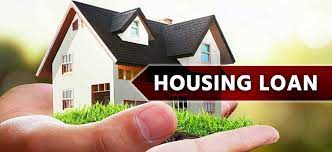 Interest exceeding Rs 200000 on Housing Loan

Section 48 – Amended to provide that - Housing Loan interest claimed as deduction u/s  24 or chapter VI  , than, double deduction for the purpose of capital gain will not be available.

Interest paid Rs 400000, Claimed Rs 200000 u/s 24. Balance Rs 200000 can be capitalized. Indexation can also be claimed.
Gift
Section 56 (2)
Property means following capital asses
 Immovable Property
 Shares & Securities
 Jewellery
 Archaeological collection
 Drawings
 Paintings
 Sculptures
 Work of Art
 Bullion
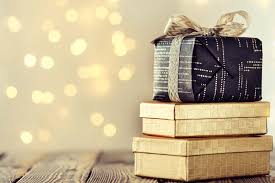 Share your income and save tax
Interest Free Loan
Overseas Travel medical Insurance
Section 80D – Any premium paid to take insurance of health of assessee of his family. 

IRDA approved insurance company

No restriction of foreign travel insurance
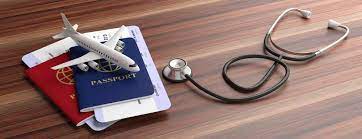 HUF – PPF account
HUF can not open account in the name of HUF

Only Individual can open PPF account

HUF can open PPF account in the name of Individual member of HUF
Carry forward of loss in case of delayed IT Return
Section 119(2B) 
Circular No 8/2001
Powers of PCIT, CCIT, CBDT
HUF
Tool of tax planning
Hindu includes Jain & Sikh
Not necessary that members should be staying under one roof
One male member and another one male or female 
Individual, Son, Son’s wife, Wife, Daughter, Son’s children 
Creation of HUF – As soon as marriage happens, HUF is formed. Not necessary to have a son, Husband and wife/daughter constitutes HUF
Creation of Capital of HUF
Partition of HUF
Gift by donor and Declaration by HUF
Member of HUF can give gift to HUF
Gift by member to HUF – Section 64
Gift by father to son’s HUF – not a relative 
Gift amount considering exemption limit + Chapter VI deduction
Interest free loan to HUF from member/ non member or outsider 
Precaution - Interest free loan out of interest-bearing funds
Tax free investment + Income of Income 
HUF never dies
Sale of Property of HUF
9/9/2005- Right of Daughter of a coparcener in HUF Property – SC in Prakash & Other vs Fulvati
If person has died before 9/9/2005 or daughter has died before 9/9/2005
Who is Karta of HUF – Sujata Sharma vs Manu Gupta Delhi HC
All members can appoint Karta 
Total / Partial Partition
Who can ask for partition 
Coparceners – self, son, daughter, Grandson/daughter, Great Grandson/daughter  
Gift by HUF – Family expenditure 
Distribution of current income of HUF, uneven distribution 
Business of HUF, Profession, Commission income, IT Company
Ornaments
Maintain List of ornaments person wise
Separate lockers or box
Invoices of purchase
CBDT Circular No 1916/1994 – 
500gm, 250 gm, 100 gm 
Declared in past years wealth tax returns
Community practice
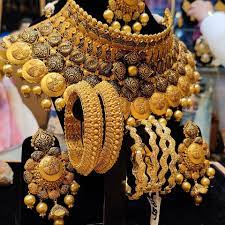 Bogus Billing under GST
Penalty Under section 271AAD is applicable w.e.f 1.4.2020 for:
A false entry or
An Omission of relevant entry to evade tax liability.

The penalty is over and above the penalty leviable under other provisions of the Act.

Penalty is leviable on the Assessee and also on ‘any other person' who causes in any manner to make a false entry or omits any entry.

Any other Person- 
   Middleman
    AO of the Assessee viz a viz Any other person
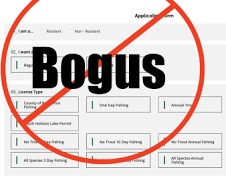 False entry is includes use or intention to use:
forged documents, forged invoice or false documentary evidence.
invoice issued without issue of goods or services
invoice issued to or by a person who does not exist

Penalty is a sum equal to the aggregate amount of such false or omitted entry.

Reasonable cause cannot be pleaded in absence of corresponding amendment to Section 273B

Accommodation Entry – whether covered 

Books of Accounts Maintained
If books not maintained
Books of accounts not required to be maintained
Books of accounts maintained but rejected by the AO
Books of accounts maintained, but fake bills not entered in the books. Example: found on survey- not yet entered in the books

Any preceding year 

Discretionary powers of the AO
Words used – MAY
Judicial discretion and not the arbitrary discretion

Burden of Proof – primarily on the AO
In the recent past after the launch of Goods & Services Tax (GST),  several cases of fraudulent input tax credit (ITC) claim have been  caught by the GST authorities. In these cases, fake invoices are  obtained by suppliers registered under GST to fraudulently claim  ITC and reduce their GST liability. These invoices are found to be  issued by racketeers who do not actually carry on any business or  profession. They only issue invoices without actually supplying  any goods or services. The GST shown to have been charged on  such invoices is neither paid nor is intended to be paid. Such  fraudulent arrangements deserve to be dealt with harsher  provisions under the Act.

The justification for such a 
HARSH penalty as per
 Memorandum Explaining the
 provisions
Examples of cases covered
Fake Bills
 Forged documents
 Bills without actual supply of goods or services
 Person issuing the invoice does not exist
 Omission of entry in books to evade tax
Succession
Indian Succession Act 1925 
Will 
Registered – Visit personally – If person is immobile?
Unregistered
Registration after Death
Joint Account
Nominee – Owner or Trustee?
Hindu Succession Act 1956 – Intestate Death 
Applies to Hindu, child of both parents Hindu, if child born to one parent following Hindu and another following another religion
Section 8 to 13 Death of Male without will
Section 14 to 17 Death of Female
Assets will go to legal heirs in their individual capacity
Class 1- Wife, Children. Mother- Step Mother? 
Full Blood, Half Blood, Uterine Blood, Illegitimate child
Class 2- Father – Sons & Daughters’ Children, Brothers & Sisters- Daughters’Grandchildren- Children of siblings – Father’s parents- Step Mother, Widows of brothers- Siblings of Father- Mather Parents- Mothers siblings
Agnates
Cognates 
Share of deceased in HUF
THANK YOU !!